Consumer Theory: Indifference Curves Part 2
ECON 300
Fall 2023
DEPARTMENT OF BUSINESS & ECONOMICS
1
Slopes and their Meanings
Fall 2023
DEPARTMENT OF BUSINESS & ECONOMICS
2
The Slope Along the Indifference Curve
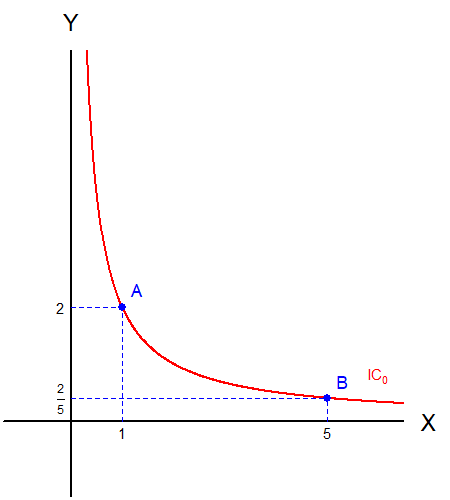 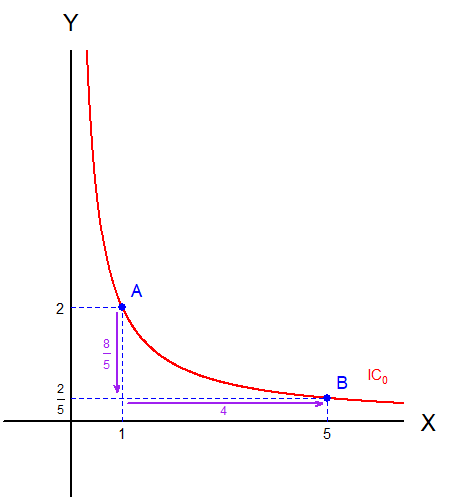 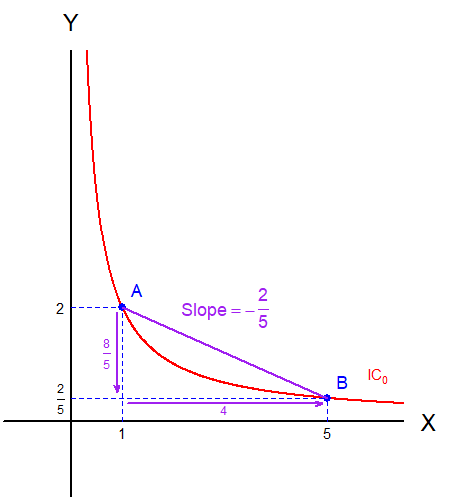 Fall 2023
DEPARTMENT OF BUSINESS & ECONOMICS
3
The Slope Along the Indifference Curve
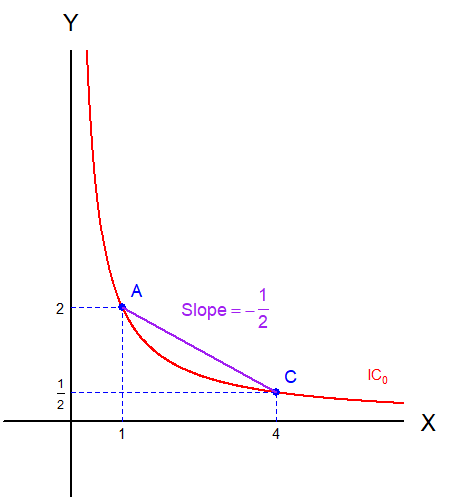 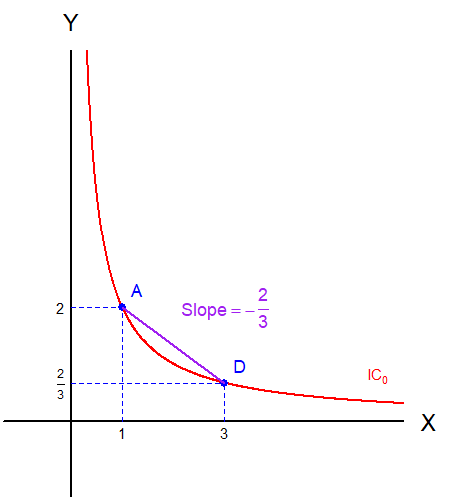 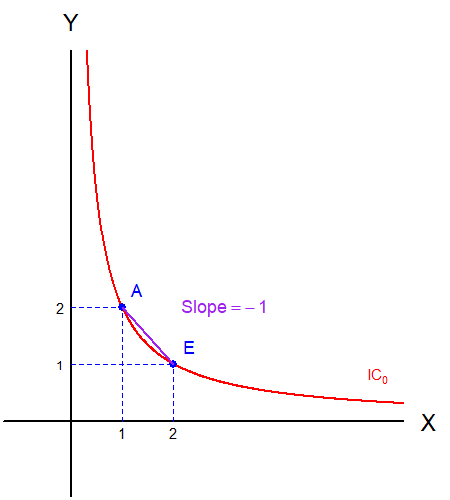 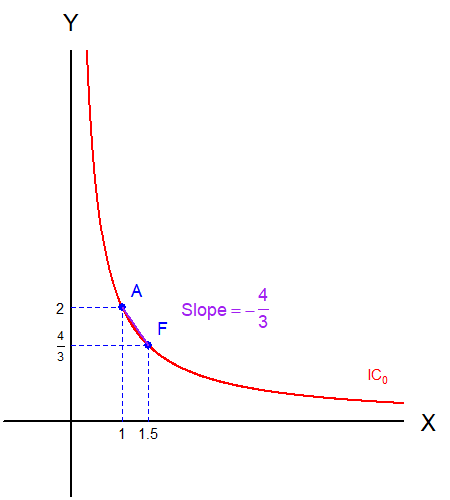 Fall 2023
DEPARTMENT OF BUSINESS & ECONOMICS
4
The Slope “On” the Indifference Curve
We arrive at the slope “at the point.”

This slope still represents the subjective rate of exchange of the consumer who is currently consuming bundle A.

But how do we calculate this “instantaneous” slope?
Fall 2023
DEPARTMENT OF BUSINESS & ECONOMICS
5
Detour: Marginal Utility
Marginal Utility, in discrete terms, is the utility the consumer obtains from “at the margin.”

Let us see with a simplified example:
Fall 2023
DEPARTMENT OF BUSINESS & ECONOMICS
6
Detour: Marginal Utility
Fall 2023
DEPARTMENT OF BUSINESS & ECONOMICS
7
Detour: Marginal Utility
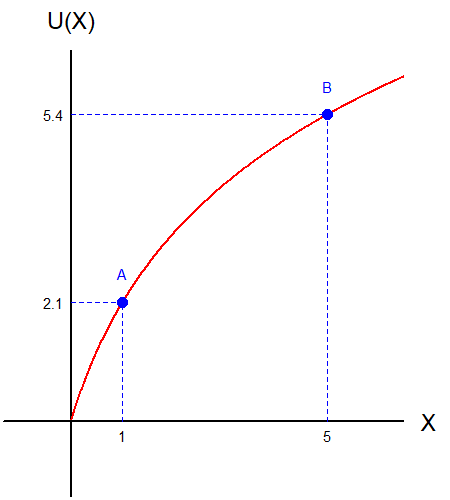 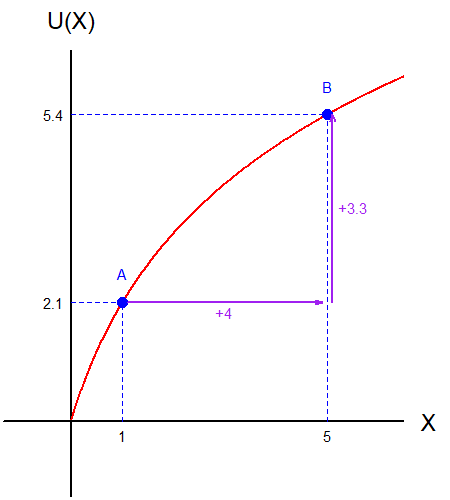 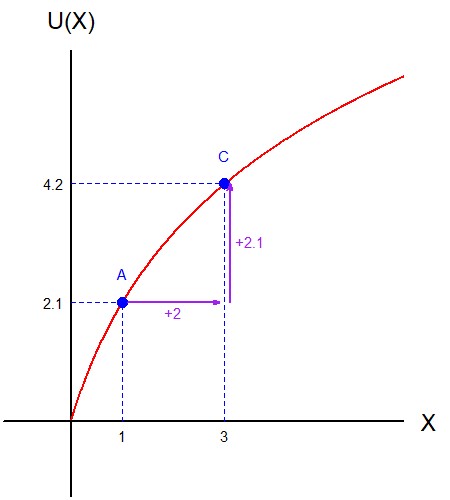 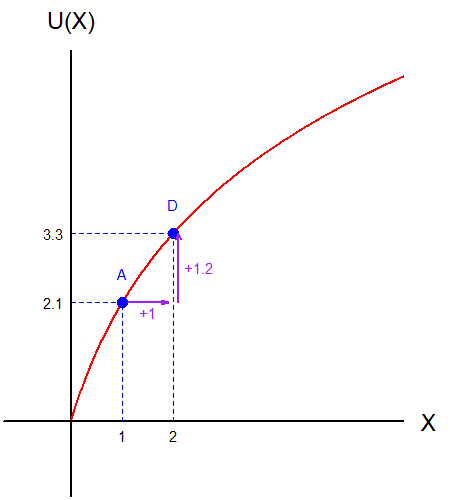 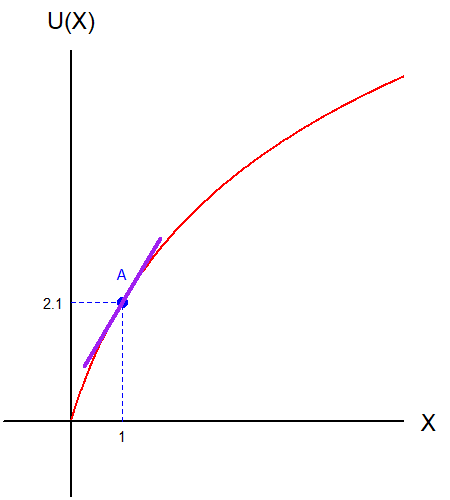 Fall 2023
DEPARTMENT OF BUSINESS & ECONOMICS
8
Detour: Derivatives
Fall 2023
DEPARTMENT OF BUSINESS & ECONOMICS
9
Detour: Partial Derivatives
Fall 2023
DEPARTMENT OF BUSINESS & ECONOMICS
10
Detour: Partial Derivatives
Fall 2023
DEPARTMENT OF BUSINESS & ECONOMICS
11